Law
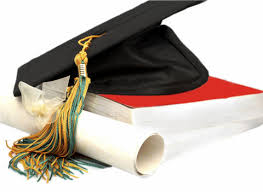 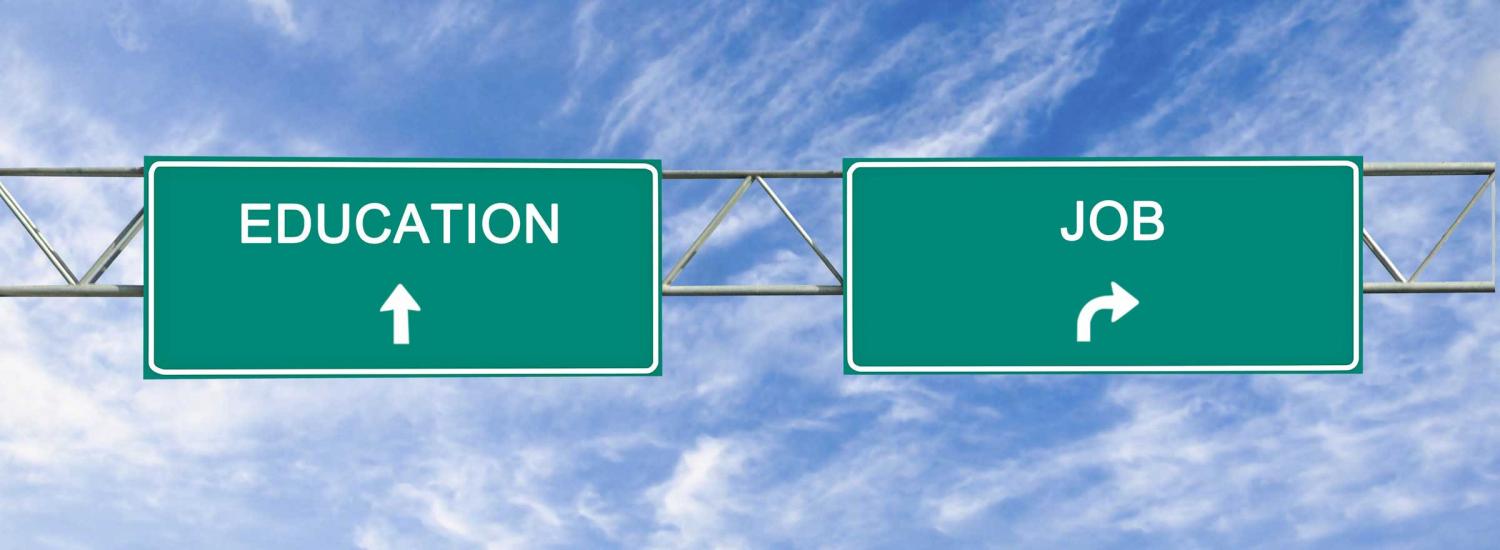 The focus of this evening
To inform you of the changes we have put in place to support our students and our expectations around these changes.

To engage you at the start of such an important academic year to help with your active involvement in supporting your children towards achieving successful outcomes.
Mocks
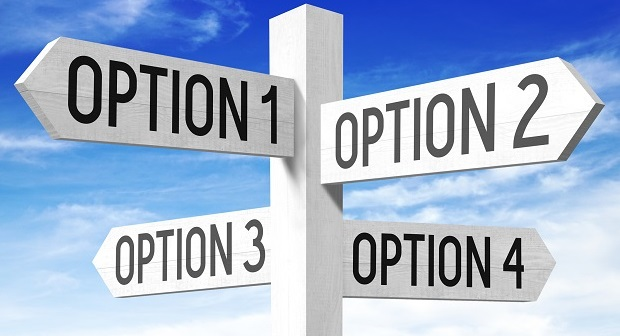 Year 13
Dates: 4th and 6th November

Paper 1 – 1hrs – The legal System/law making & Human Rights
Paper 2 – 1hrs – Criminal law & Tort lawYear 12 and 13Dates: End of Spring term

Paper 1 – 2hrs - The legal System & Criminal law
Paper 2 – 2hrs - Law making & The Tort of law
Paper 3 – 2hrs – Further law & the law of contract
A2 Paper

- Predicted grades
Exam style
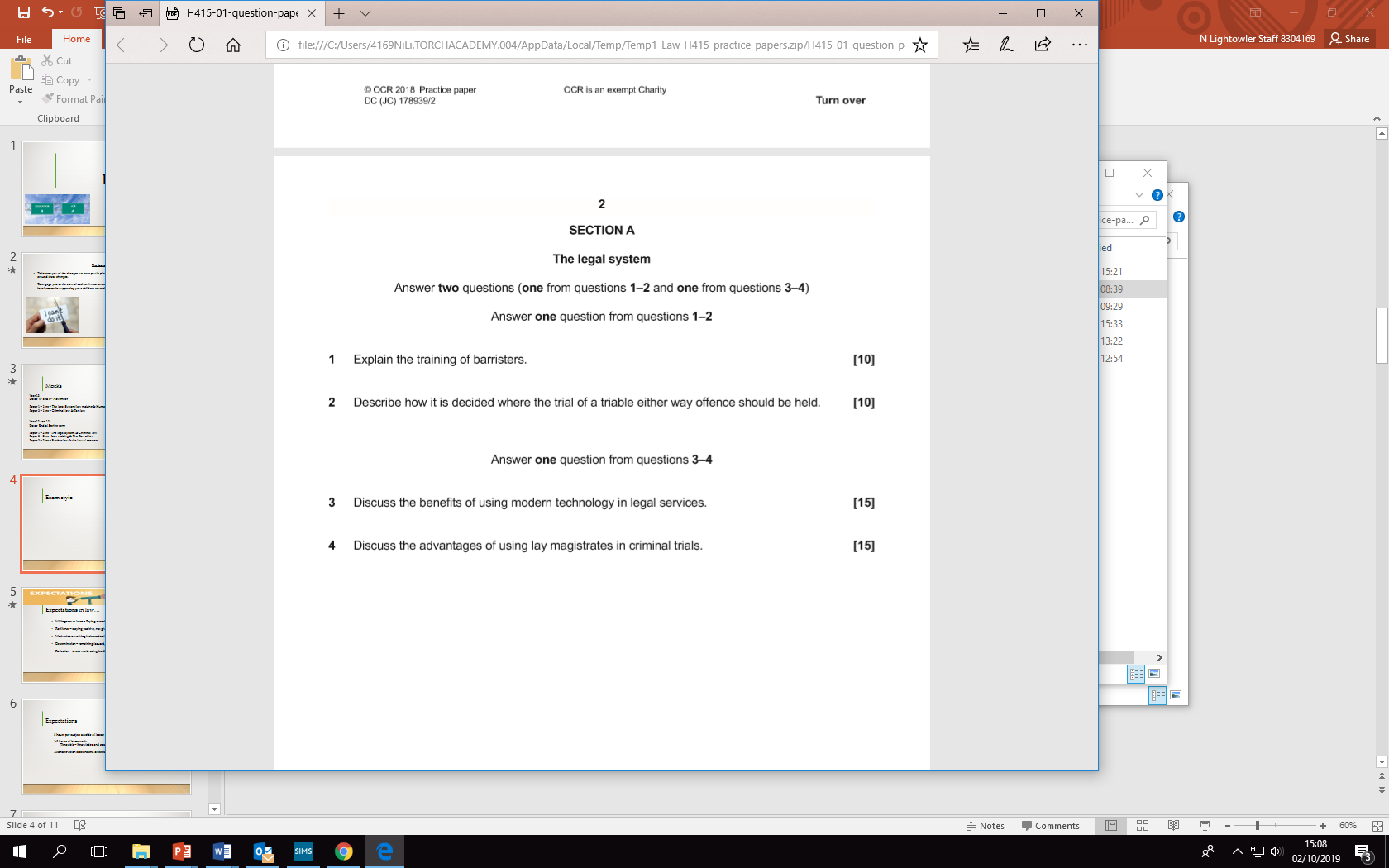 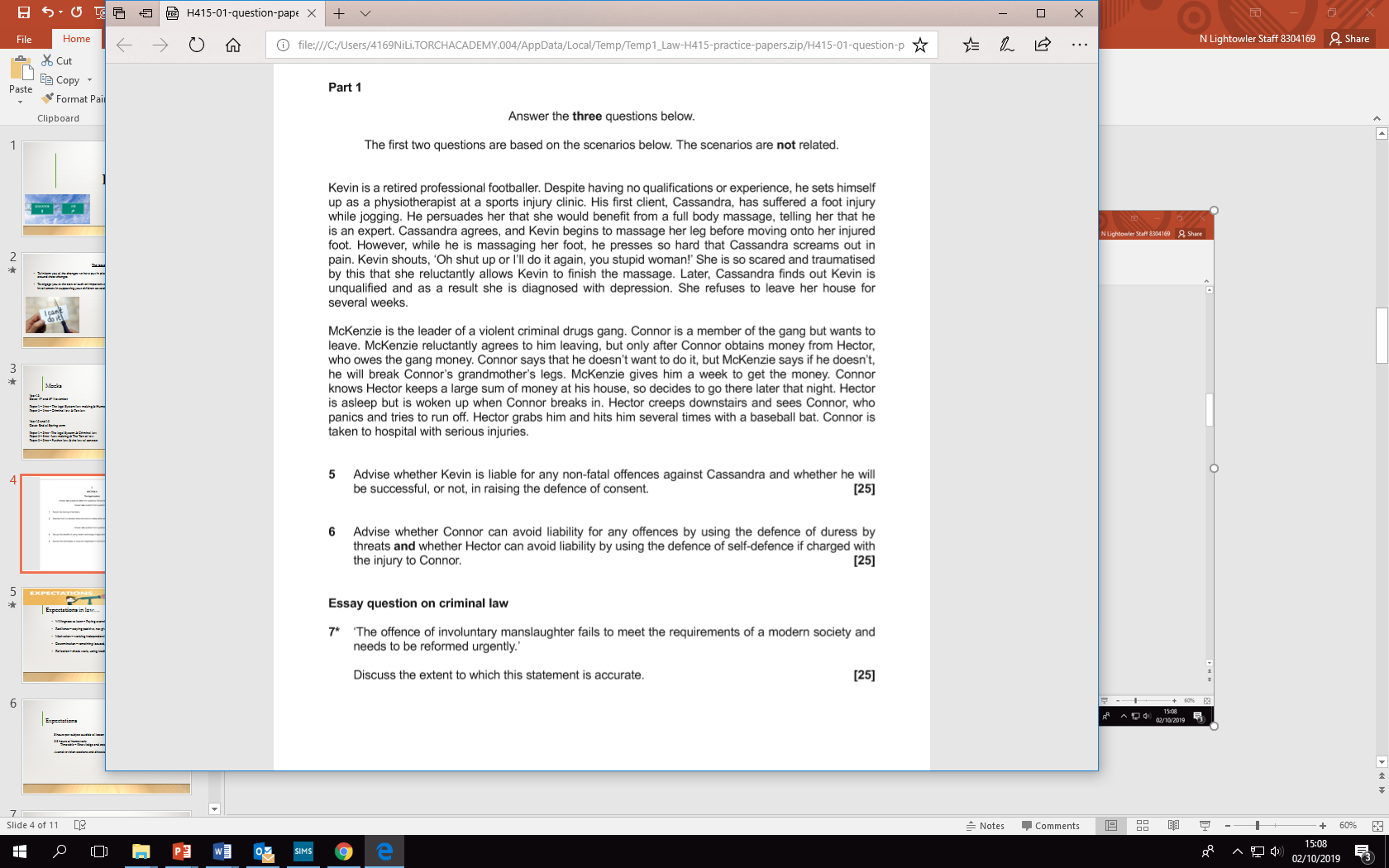 Expectations
5 hours per subject outside of lesson time – make a timetable

2-3 hours of homework:
	Timetable – Knowledge and essay. 1 x each per week.

Attend revision sessions and directed sessions

Reflect on marked work – respond to feedback and make improvements

Folders
What else should the student be doing at home?
Condensing information:
Making case cards
Revision cards
Posters/mind maps

Creating essay plans for each question
Practising past exam questions – perfect essay for each question
Improving work that has been marked below target
Countdown plan – year 12 (On the website)
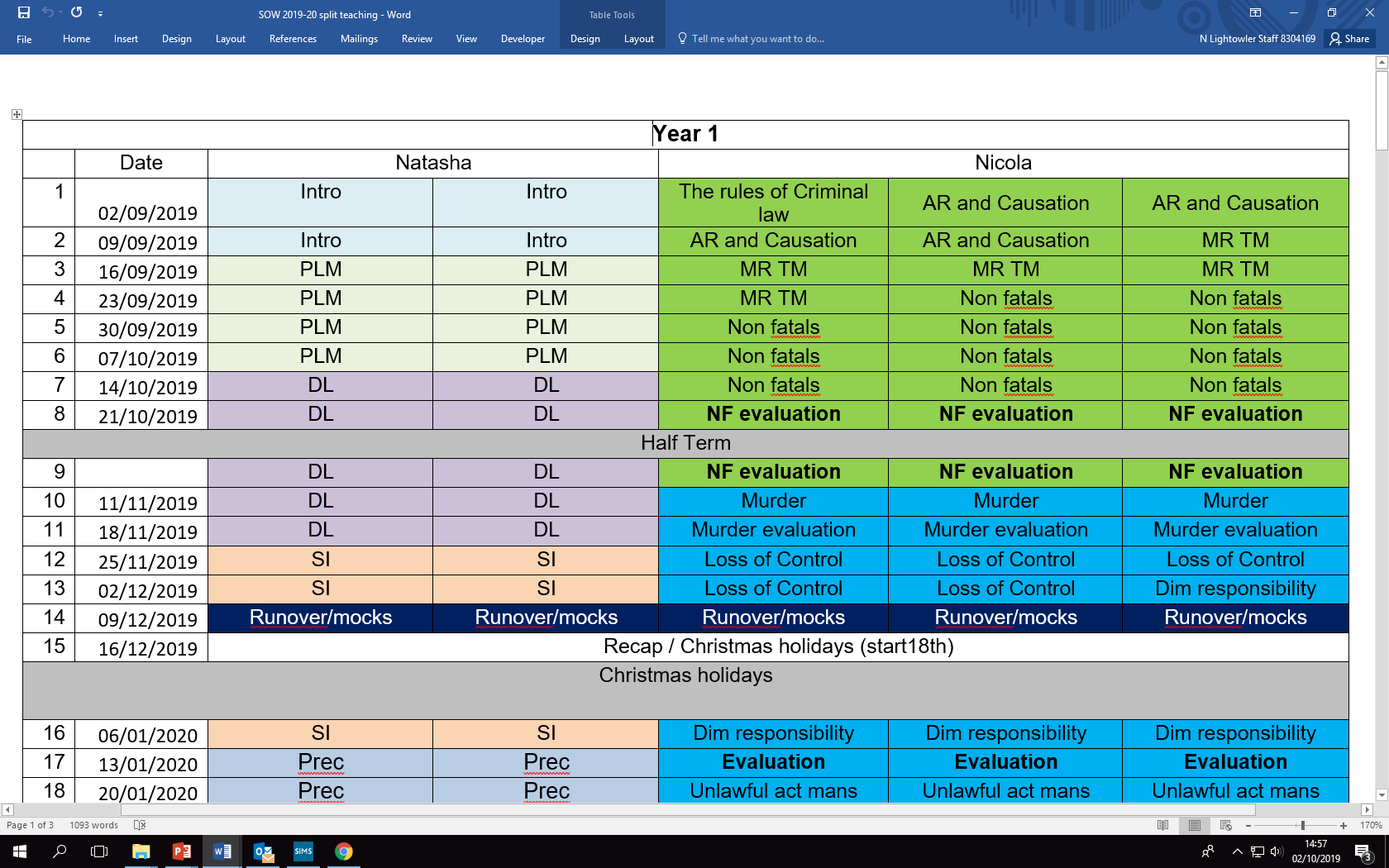 Countdown plan – year 13
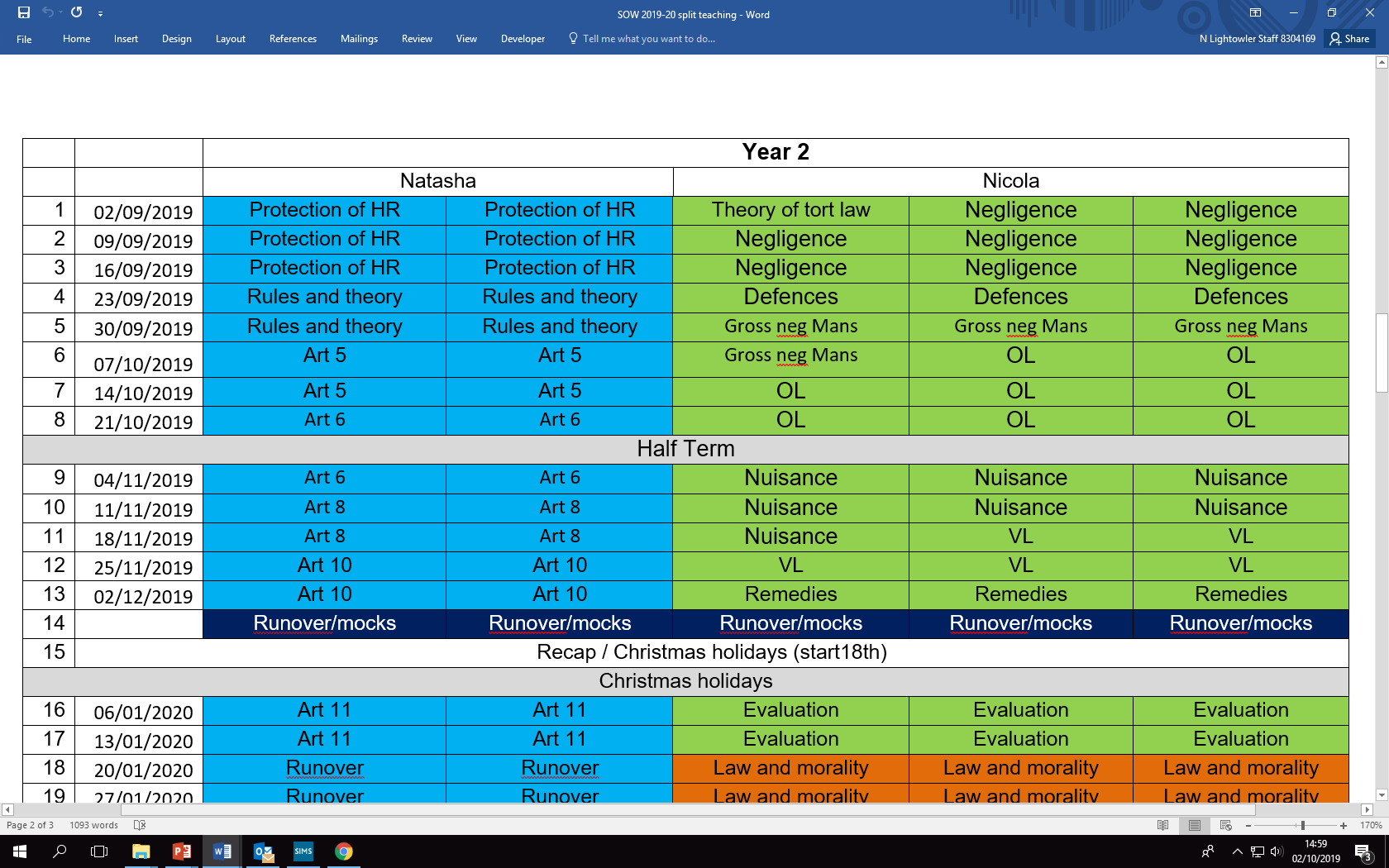 Resources
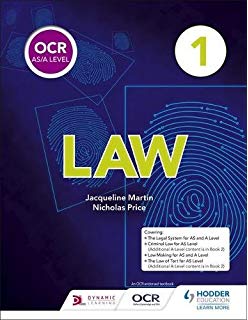 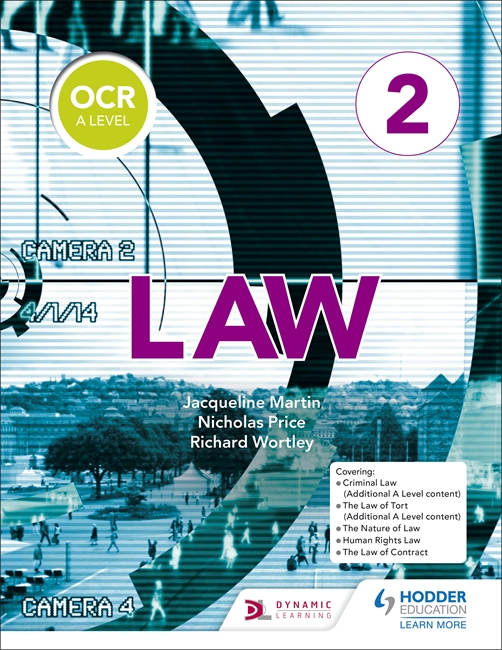 Course Books £18.99 each
OCR A-Level – Hodder Education (Martin/Price/Wortley)

OCR website
Questions??
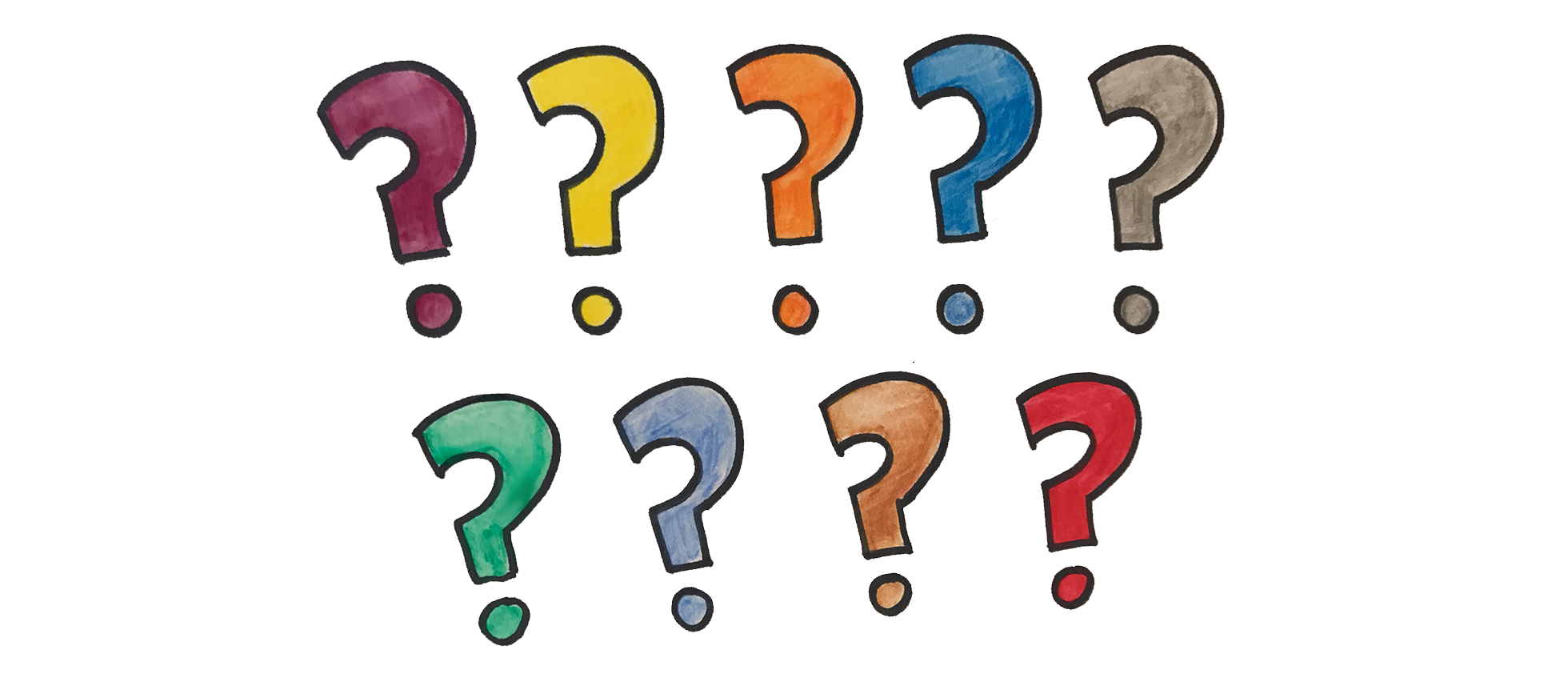